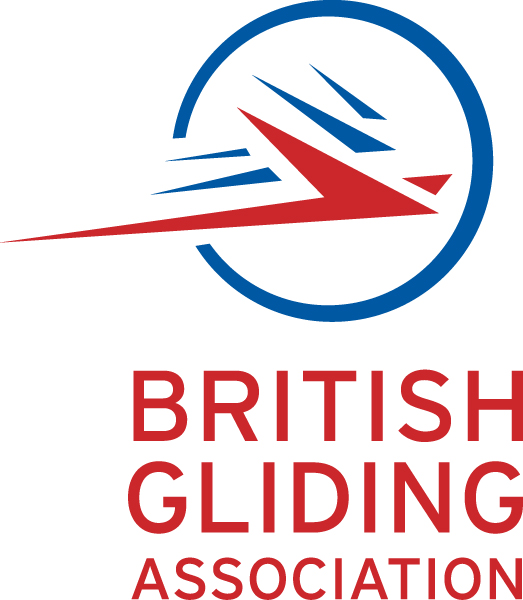 Competition Rules Changes 2017
Jan 2017 Directors’ Seminar Preview
Rules Change Process
Proposals received during the year by Comps Committee are looked at during winter meeting round.
Rules Sub-Committee Examines proposals and makes recommendations to adopt, reject or consult.
Full Committee Reviews Recommendations
New Rules Published in March/April
Change Proposals
Sources
Competition Forums
Directors Reports
Individuals
IGC
This Year
Over 40 change requests received ranging from sheer pedantry  to genuine issues.
Some Rejected
Some for Consultation
Some still being processed
12 substantial changes made (so far)
Some That Missed The Cut
Remote Finishing
Very Lasham-Specific Proposal to separate Finishers from Landers
Too big a change to implement without consultation and trial
Generalised proposal and trial requested. 
Revert to BGA Handicaps in 20M Multi-Seat nationals
Concern that “exclusion” of certain types may be inhibiting entry
Only just moved to IGC Handicaps
Would contest be devalued?
Topic for forums
Standing Pre-Briefed “X & Y”Fallback Tasks
Potential difficulty with Airspace briefing and multiple tasksheets
Day-Specific fallback tasks should be adequate
Rejected
Drop Pilot Reporting of Start Times
Suggested unnecessary due to tracking and as an anti-leeching measure
Tracking not universal
Half-hour leeway should be enough for anti-leeching
Definitive start reports still valued by organisation and spectators
Potential safety implications in glider-missing scenario
Rejected
Some that are Still Being Discussed
Fin Ballast in Club Class
Ruling made during 2016 Comp
Needs to be ratified in rules
Club Class Weight Adjustment
Some clarification of rules required
Minimum Distance in DHT
What is it and who should do it?
Rules Changes Adopted
1. Junior Championship renamed as “Junior Nationals” (rule 4.4)
This change reflects the fact that this competition has come to be known widely as “The Junior Nationals.”
Note: Name change only. No change to rating and British Team selection criteria.
Thanks to Phil Jeffrey for this proposal
2. Alternative Rules & Procedures (Rule 4.7).
Now requires the earliest possible publication of the intention to trial alternative rules and/or procedures. Previously, publication with the local rules had been the only requirement.
Suggested by Phil Jeffrey
3. Notice of First Launch (Rules 5.3.7).
This procedure now has the force of a rule, although it has been best practice for some time:- 
Estimated first launch time should be announced, ideally at briefing and updated regularly if slippage occurs. 
In no event should a previously announced earliest launch time be brought forward.
10 minutes warning of the time of the actual first launch must also be given even if it coincides with the previous estimated time. 
These announcements may be made using standard competition messaging systems as well as on the competition frequency. It should not be necessary to call pilots together for this. 
If stream launching a second task group immediately after the first, the 10 minute notice rule will apply only to the first launch of the first group provided that the intention to stream-launch has been previously briefed.
From Andy Cockerell‘s Director’s Report
4. Maximum Start Height Clarified for Blue Days (Rules 5.6.3)..
On blue days, max start height defined as 1000ft above expected height of convection.
From Andy Cockerell‘s Director’s Report
5. Start Open Time Formula given 5 more minutes. (Rule 5.6.4).
The start for each task group will open not less than 15 minutes, plus 1 minute for each 200 feet or part thereof by which the cloud base exceeds 3000 feet, after the last competitor in that task group has had the option to launch. 

Directors are reminded that this is a minimum time. More time may be allowed if necessary, for instance if the start zone is remote.
Jointly suggested by Andy Cockerell and Gary Stingemore
6. Enhanced Option Is Just a Turnpoint Type (Rule 5.7).
Enhanced Option Fixed Course Task Type has been removed. It was never really a separate type of task, just a special kind of TP.
Pointed out by Phil Jeffrey
7. Final Control Point Radius (Rule 5.8.3).
When a fixed course turnpoint is used as a final control point.
And when there is more than one class whose last task legs approach the same control point from opposite sides:-
A circle of up to 1km radius may be used instead of the standard 500m circle.
From an idea by Russell Cheetham
8. Finish Ring Minimum Altitude Uses Take-Off Pressure Datum (Rule 5.9.3.2 & App 7.4).
Clarification to avoid potential disputes when atmospheric pressure may have changed during a flight.
From LashamGlide Incident reported by Andy Davis
9. ATZs added to Airspace Section (Rule 5.10.4).
The Rules had previously been silent on ATZs. causing potential confusion regarding their status.
Although ATZs are not designated as excluded airspace, penetration of an ATZ without first obtaining permission is illegal and must be avoided except for reasons of flight safety. 
Directors should consider designating selected ATZ’s in the task area as additional penalty areas if they judge it appropriate. Pilots should be briefed accordingly.  
Unauthorised ATZ Infringements which result in a complaint from an airfield operator may, in addition, be dealt with by the application of an airspace penalty regardless of the briefed status of the ATZ. 
In response to a query from George Metcalfe
10. Radio and External Aids (Rules 5.12 & 5.13)..
Paragraph 5.13.2 removed as it was essentially a duplication of 5.12.1
Another one from Phil Jeffrey
11. Womens’ World Championship Team Selection Criteria Changed (Rule 6.2.6).
Top 40% rule replaced by ranking score 650 or higher.
This means in the top 80 or so.
Prompted by a suggestion from Claudia Hill
12. Glider Speed Indices. (App 7.3).
New indices for:-
ASH30 …....……………………..118 
Ventus3…………………..........111
Silent2 Electro/Targa…………94 (down from 96)
SZD-54-2 Perkoz 20m……..…93 
SZD-54-2 Perkoz 17.5m……..87
LS10………………………………..110 (not previously included)
Competition Rules 2017
Target Publication Date March 1st